TILEHURST PARISH COUNCIL NEIGHBOURHOODDEVELOPMENT  PLAN  ‘A Vision for the Future’2022 - 2037
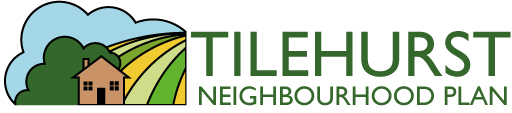 What is a Neighbourhood Plan?
The Neighbourhood Development Plan (NDP) process was introduced through the 2011 Localism Act. It adds a locally prepared lower tier to the suite of planning policy documents that guide planning decision making.
A NDP establishes general planning policies for development and the use of land and associated social, environmental and economic issues in a defined neighbourhood area. It can specify where new homes and offices should be built, and what they should look like. It can contain a vision, aims, allocate sites for specific types of development, and include planning policies. It can also identify proposed projects and actions which fall outside the scope of a NP.
Within parishes, Town and Parish Councils lead on their preparation with involvement from the local community.
Why has a NDP been prepared for Tilehurst Parish?
The intention of a Tilehurst NDP is to ensure that Tilehurst Parish residents have a greater say in the way that the area grows and changes. There is a desire to see all future development which reflects the needs of local people and brings benefit to the parish. In this context, ‘development’ means housing, sports & leisure facilities and infrastructure.  The Plan can allocate sites where housing development can take place, where facilities can be improved, areas that can be protected from developments and improvements to the infrastructure.  
It is recognised that part of the ‘village’ of Tilehurst resides within Reading Borough Council. Whereas the term ‘village’ can mean the whole community or whole settlement, however, in this context, the term ‘parish’ is used to describe the whole area of the civil parish of Tilehurst, which is part of West Berkshire Council.  
The NDP will form part of the development plan for West Berkshire, if successful at referendum
Our vision for a better Tilehurst
To engender a spirit of community and cooperation within the disparate parts of the parish
To ensure that all new developments follow site design guidelines and all new dwellings are built with climate change in mind.
To move away from a dependency on personal vehicular traffic by encouraging greater use of autonomous taxi pods, footpaths and cycle ways
A shared sense of community
Four key principles:
To encourage and make it possible for people to live the whole of their lives in the parish.
To endeavour to ensure that any new residential developments will be within the existing Settlement Boundary and not in the North Wessex Downs Area of Outstanding Natural Beauty or other green spaces.
To make provision for the future needs of the community.  For example, lifelong housing, cycle paths, children’s centres, youth and sports facilities and business hubs.
To follow, wherever possible, the recommendations of the Building Better, Building Beautiful Commission’s report of January 2020
The key elements of our Plan
This NDP will not be allocating any specific areas for new housing development, but the Parish Council will continue to carefully scrutinise any small development proposals if and when they arise.  The Residents Survey deemed that “Tilehurst was full”. Any new developments will follow the guidelines shown in the Tilehurst Parish Site Design Brief
The NDP has identified a number of infrastructure improvements
Cotswold Leisure Centre improvements
Footpath identification and new cycle paths
The NDP has identified a number of Local Green Spaces
Pincents Hill
Calcot Golf Course
Survey Result - “No New Housing”
We asked what types of new housing (if any) you want to see
The response receiving most votes (by a big margin) was “No New Housing”
The results were very similar for both groups (with and without children/teenagers at home)
This response was reiterated in answers to many other questions in the survey and the free text “have we missed anything” question that closed the survey
Affordable housing is the clear next-best option after no new housing.
[Speaker Notes: Unsurprisingly, the group without children/teenagers were more interested in seeing housing for the elderly, bungalows and residential care homes.
New housing was even less popular amongst the group with children/teenagers than the group with an older profile.]
Key projects proposed
Clear footpath identification

Introduction of cycle paths

Revamp of Cotswold Leisure Centre

New housing site design
Local Green Spaces
A local green space is a designated area of land special to the local community because of its beauty, historical significance, recreational value, tranquillity or richness of wildlife.  Areas proposed are:

Pincents Hill

Parts of Calcot Golf Course

Plus securing the continued use of all current parks and leisure facilities within the parish and to prevent development on the North Wessex Downs Area of Outstanding Natural Beauty (AONB)
How to have your say
Attend our presentations and give us you thoughts

Provide feedback to our proposals in the Neighbourhood Plan via our website www.tilehurstpcNDP.org.uk

Vote in the referendum
What happens next
1
3
5
7
Referendum
Everyone living in the Parish gets to vote on the Plan
Appoint& submit to Examiner
To ensure basic conditions are met
Public Consultation
Conducted by Tilehurst Parish Council
Submit Plan to West Berks Council (WBC)
Detailed scrutiny of plan
Sep-Oct 22
Oct22
Dec 22
Mar 23
Nov 22
Jan-Feb 23
4th May 23
2
4
6
Update Plan
Incorporate consultation feedback
WBC to Publicise the Plan
Wider community involvement
Update Plan
Incorporate Examiner feedback